FILOZOFSKI REBUS
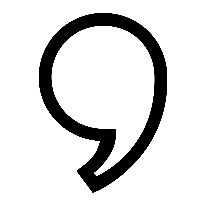 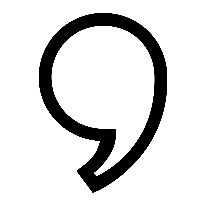 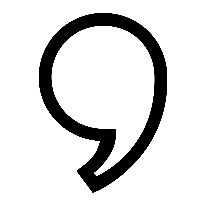 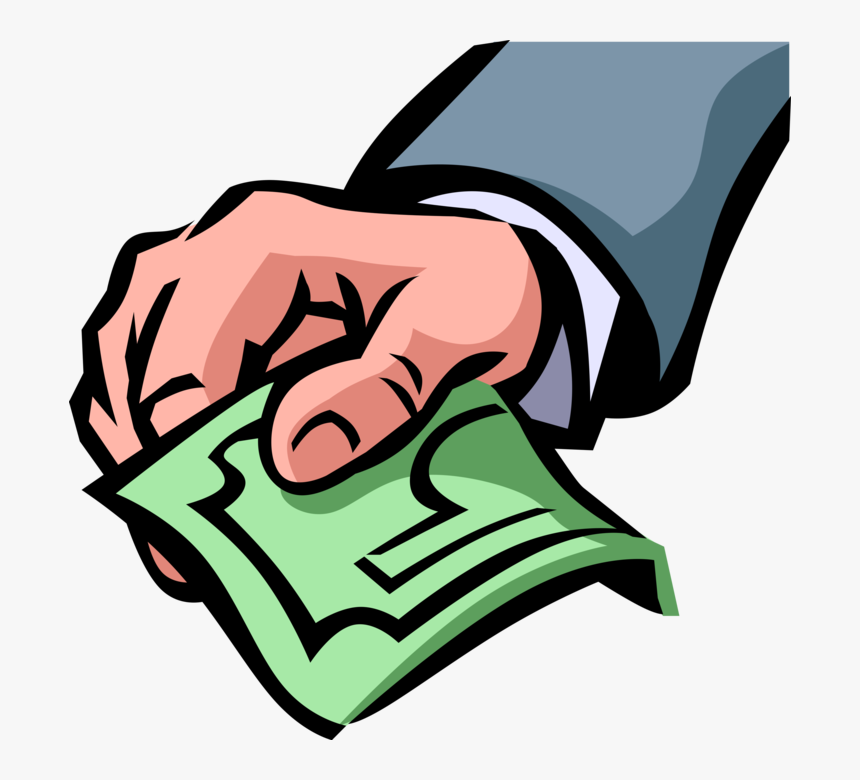 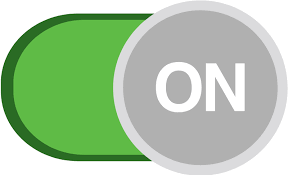 (PLATITI)
RJEŠENJE: PLATON
- Platon je izuzetno utjecajan grčki filozof, idealist, Sokratov učenik, Aristotelov učitelj i osnivač Akademije
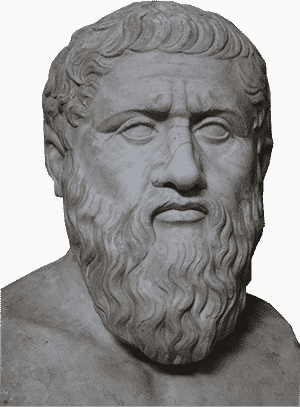 - Polazište njegove filozofije je učenje o   idejama, koje su jedina prava zbilja, a svijet osjetilnih stvari samo je slika svijeta ideja
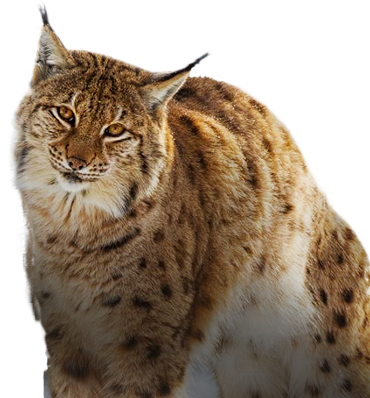 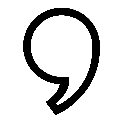 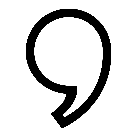 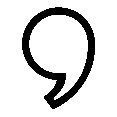 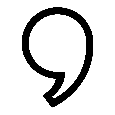 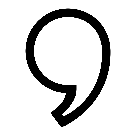 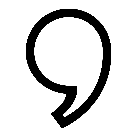 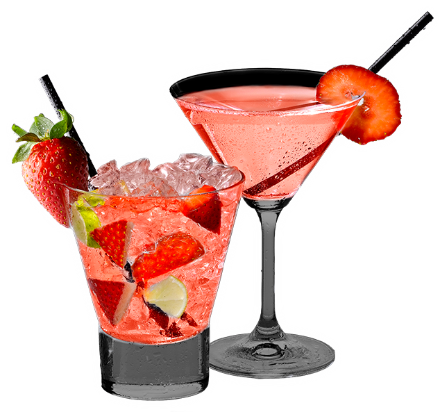 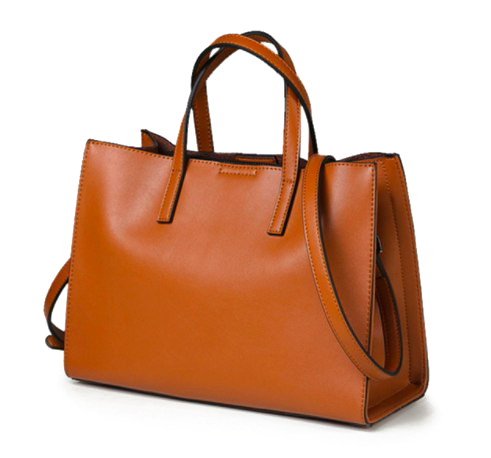 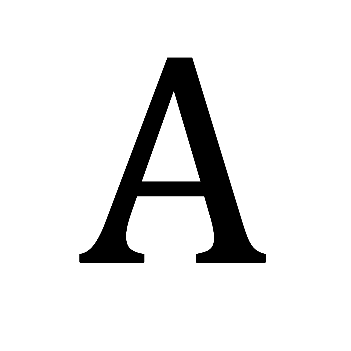 RJEŠENJE: ARISTOTEL
- Aristotel je bio starogrčki filozof i prirodoslovac. Postavio je Zemlju u središte svemira. Naglašava važnost logike ili rasuđivanja u filozofiji
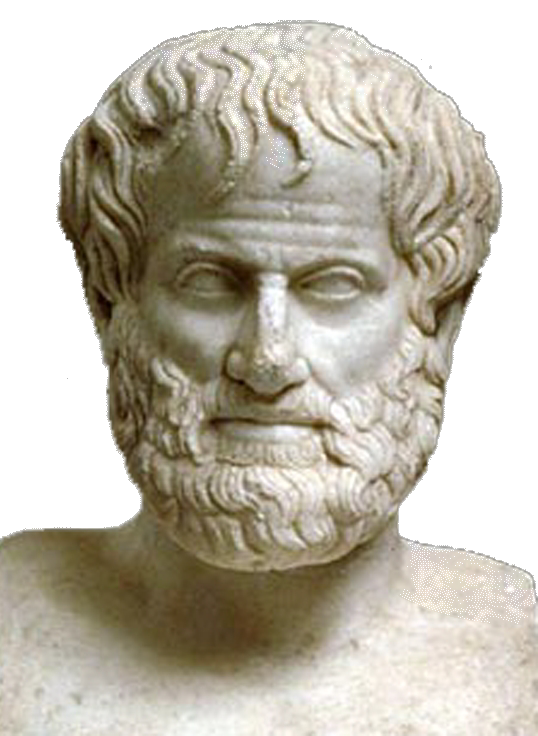 - Njegov filozofski sustav aristotelizam uči da se ljudsko znanje postiže najprije pomoću osjetnog iskustva
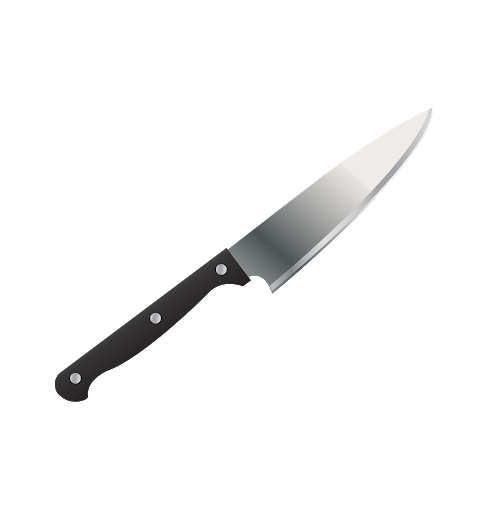 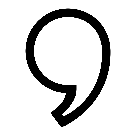 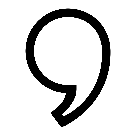 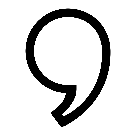 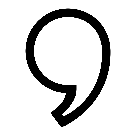 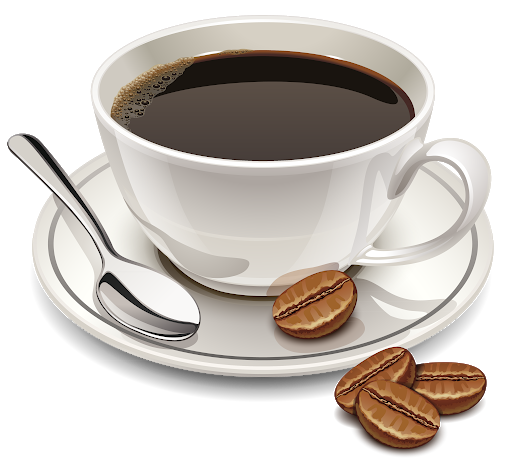 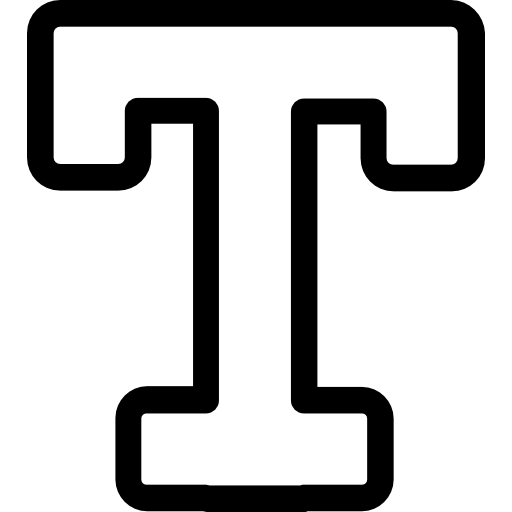 RJEŠENJE: KANT
- Immanuel Kant je njemački filozof i geograf. Tvrdi da znanje stječemo i iskustvom i razumijevanjem
- Kant je imao velik utjecaj na romantičke i idealističke filozofe devetnaestog stoljeća
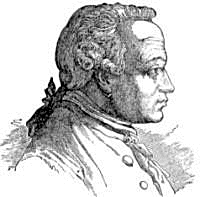 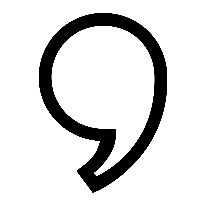 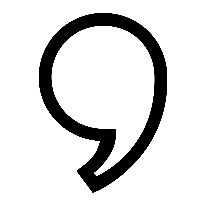 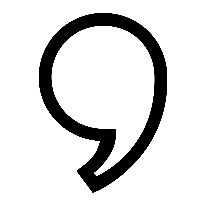 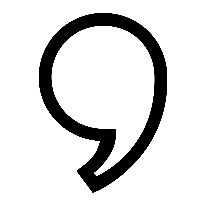 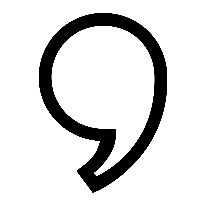 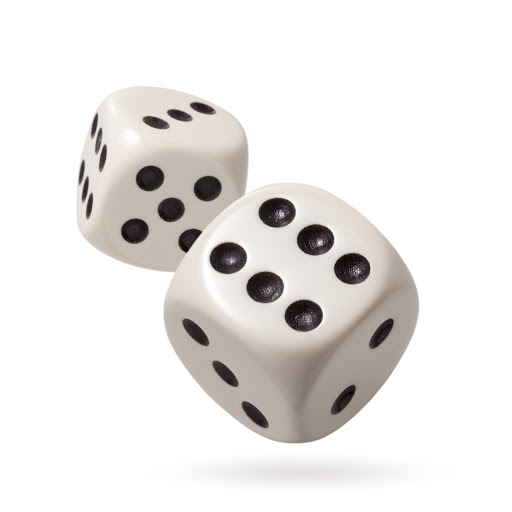 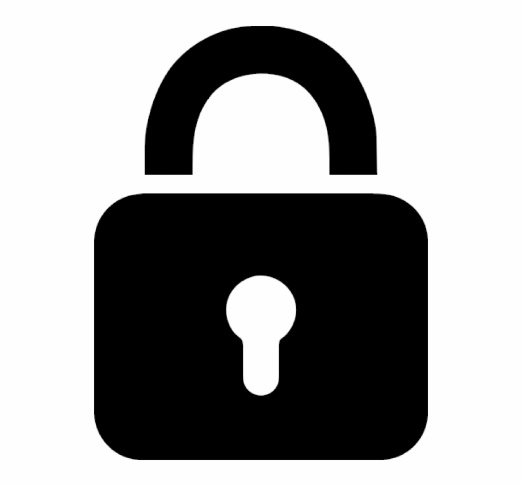 RJEŠENJE: LOCKE
- John Locke bio je engleski filozof i politički pisac, utemeljitelj klasičnog britanskog empirizma
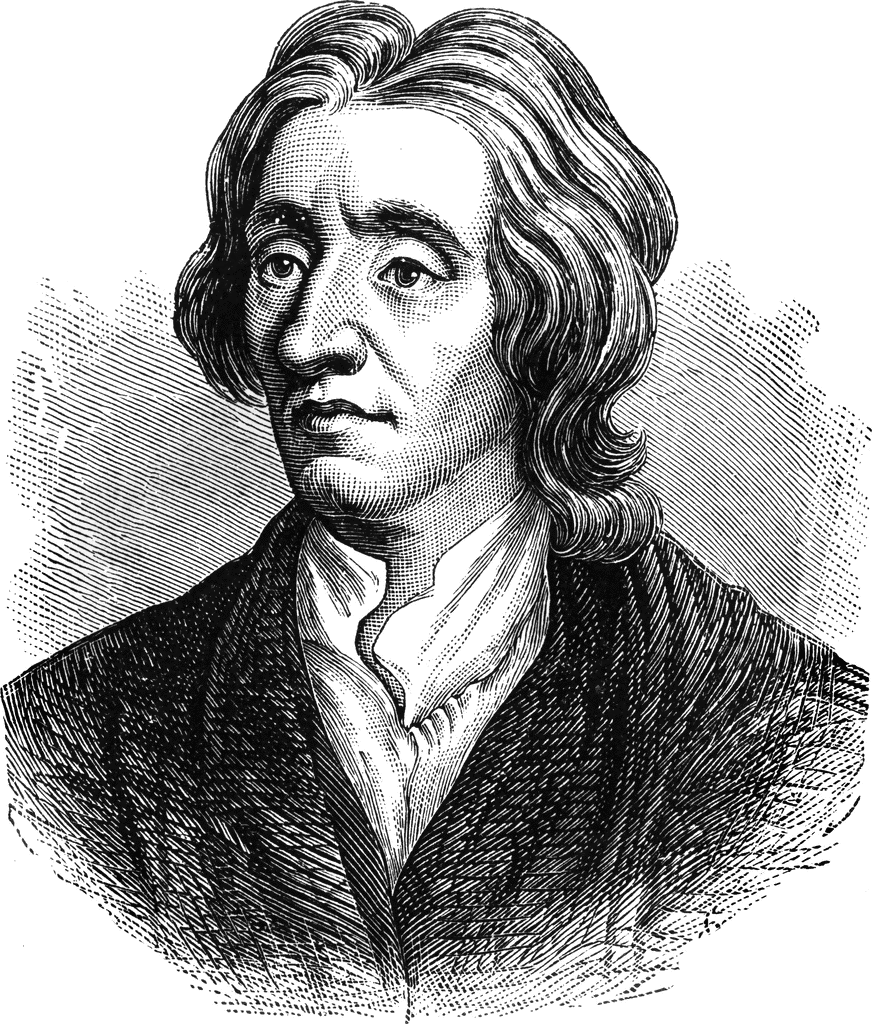 - Njegovi politički tekstovi temelj su suvremene demokracije
Napravila: Antonija Ana Jakelić, 4.C